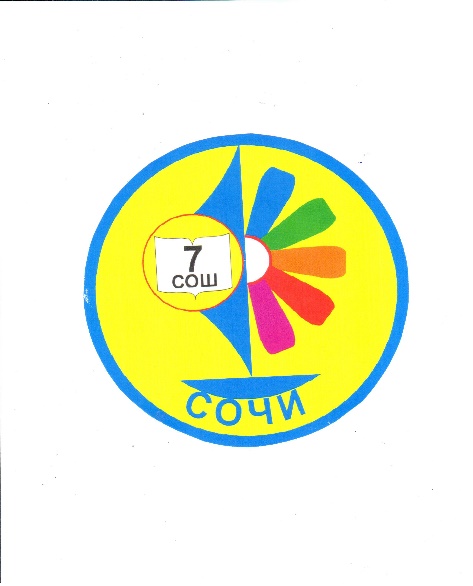 МОБУ СОШ №7 г. СОЧИ им. МОСКВИНА А.П.
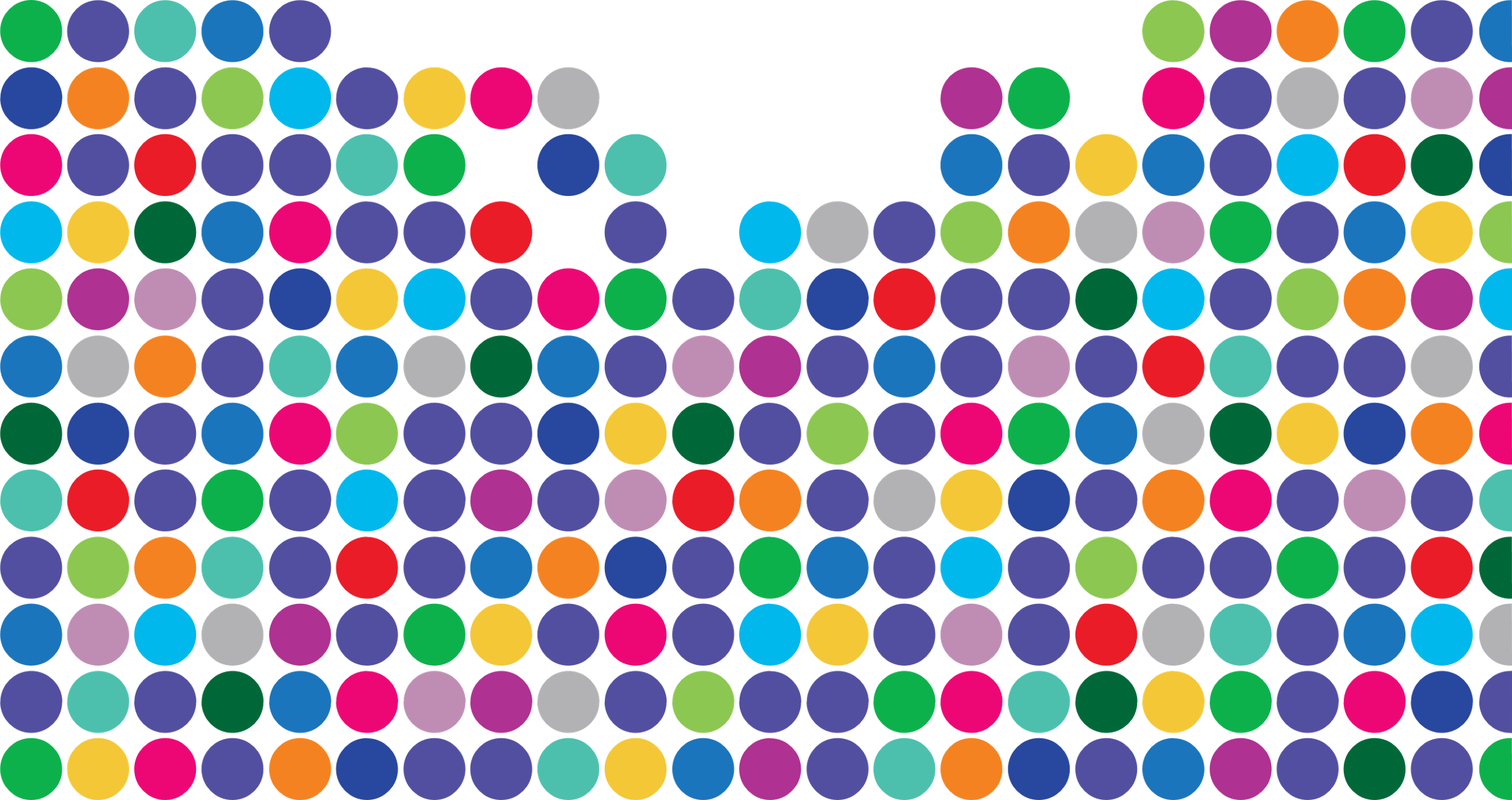 Волонтерское движение как ресурс 
обновления содержания и повышения качества воспитательного процесса в общеобразовательной организации
ОТЧЕТ МУНИЦИПАЛЬНОЙ ИННОВАЦИОННОЙ ПЛОЩАДКИ ЗА 2020 ГОД
ЦЕЛЬ ПРОЕКТА
2
ЦЕЛЬ: обновление содержания, технологий и форм воспитательной работы, обеспечивающих воспитание гармонично развитой и социально ответственной личности, через развитие волонтерского движения в общеобразовательной школе
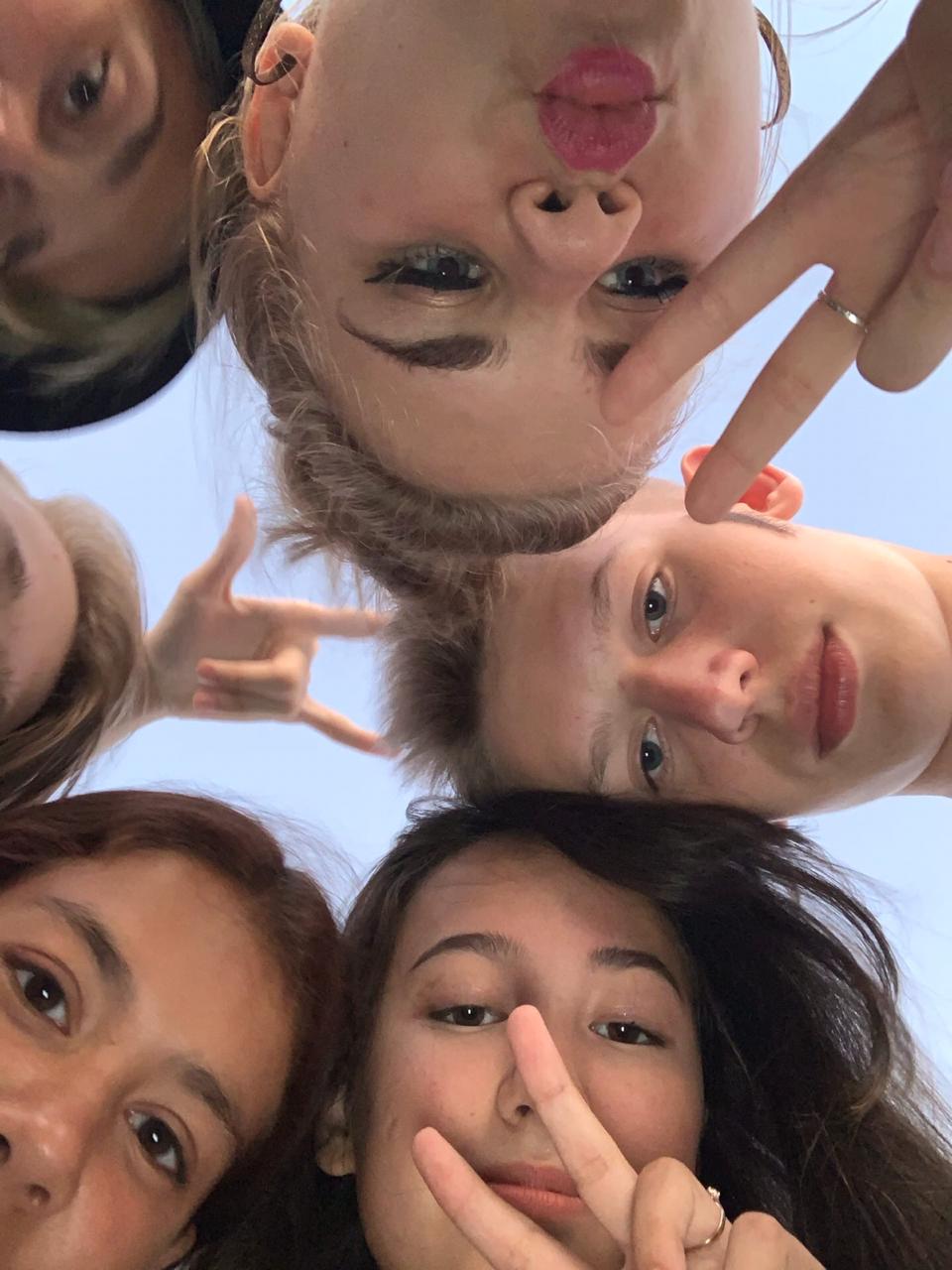 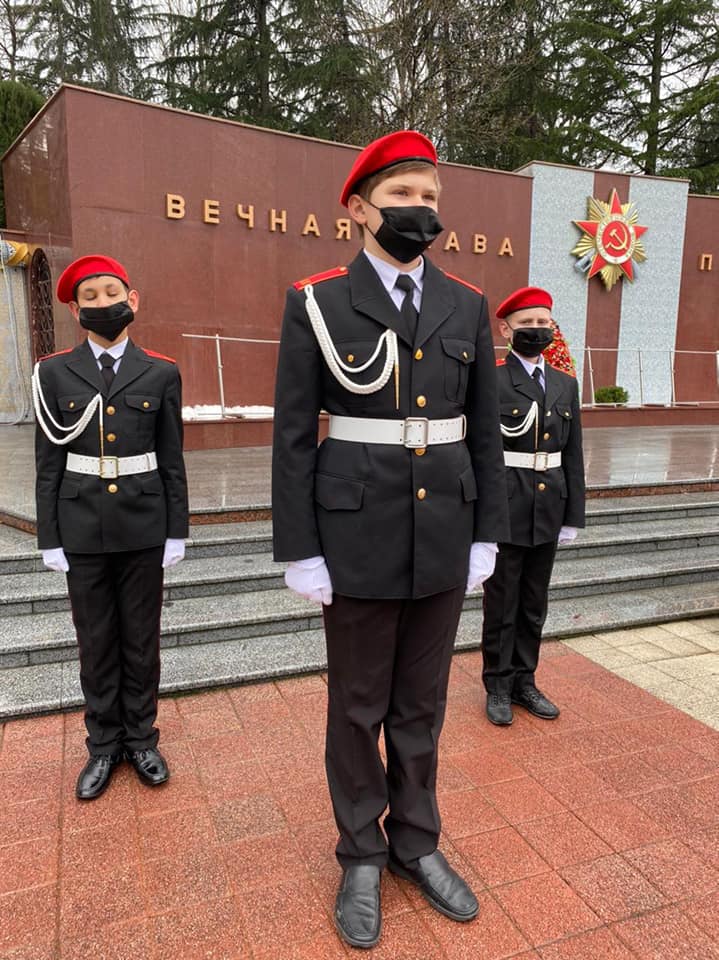 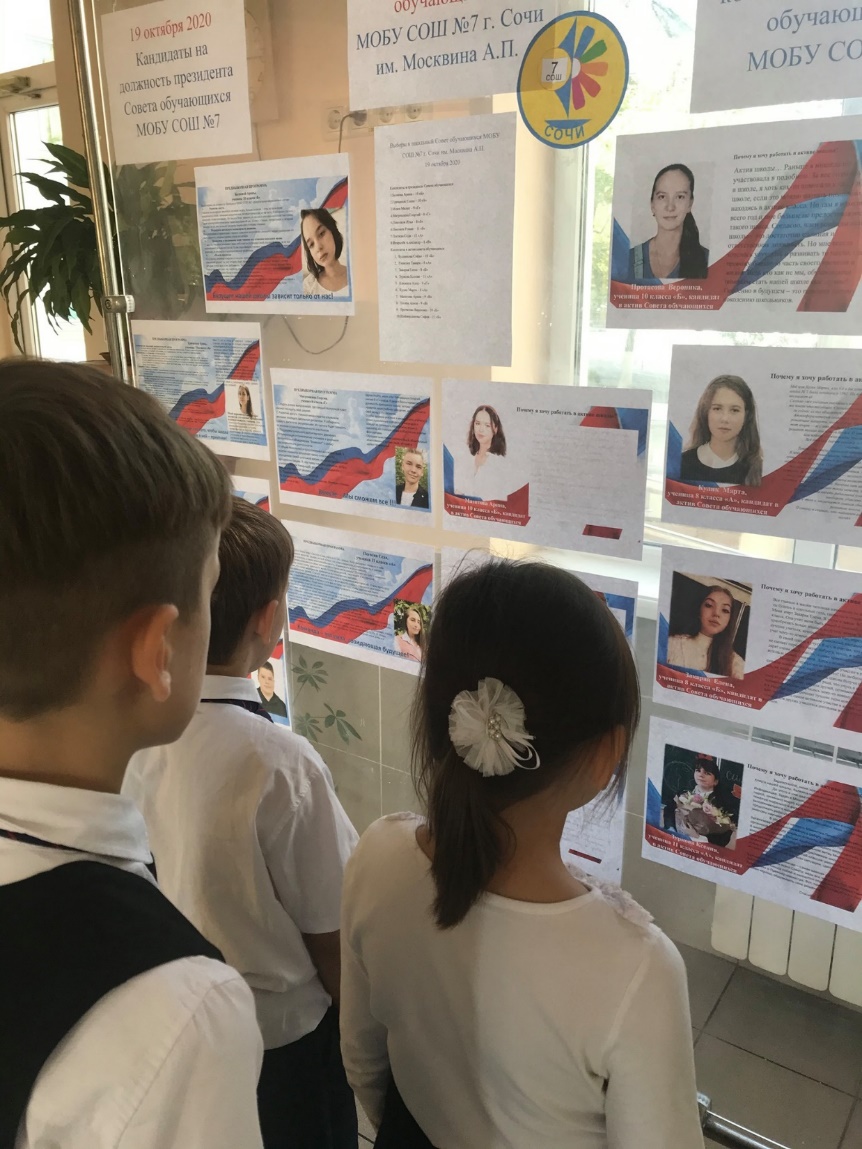 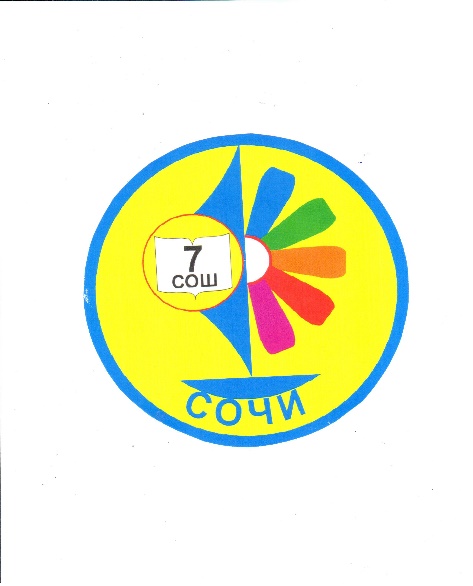 ЗАДАЧИ
3
ИННОВАЦИОННОСТЬ И ЭФФЕКТЫ
4
КЛЮЧЕВАЯ ИДЕЯ: формирование на основе деятельности школьного центра волонтерского движения ПРАКТИКО-ОРИЕНТИРОВАННОЙ воспитательной среды, способствующей воспитанию гармонично развитой и социально ответственной личности школьников.
ИЗМЕРЕНИЕ И ОЦЕНКА КАЧЕСТВА ИННОВАЦИИ
5
Целевые критерии проекта
РЕЗУЛЬТАТИВНОСТЬ
6
РЕЗУЛЬТАТИВНОСТЬ
7
РЕЗУЛЬТАТИВНОСТЬ
8
ИНДИВИДУАЛЬНЫЙ УРОВЕНЬ
ОБЩЕСТВЕННЫЙ УРОВЕНЬ
ВЛИЯНИЕ НА ОРГАНИЗАЦИЮ
РЕЗУЛЬТАТИВНОСТЬ
Влияние на 
благополучателя
Влияние на 
добровольца
9
ВЛИЯНИЕ               НА МЕСТНОЕ СООБЩЕСТВО
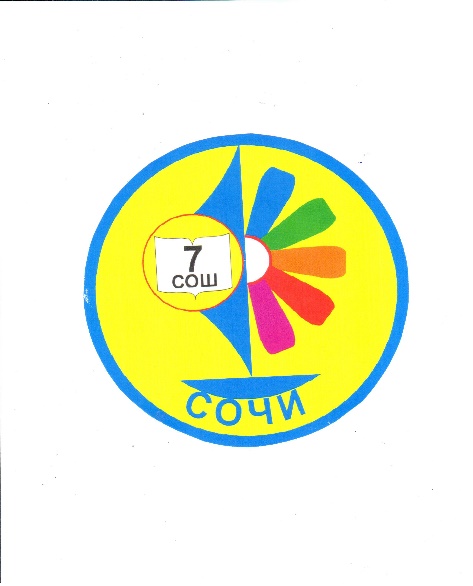 РЕЗУЛЬТАТИВНОСТЬ
10
III НАПРАВЛЕНИЕ – ВОлонтерстВО!
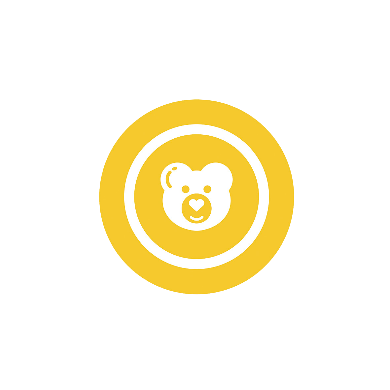 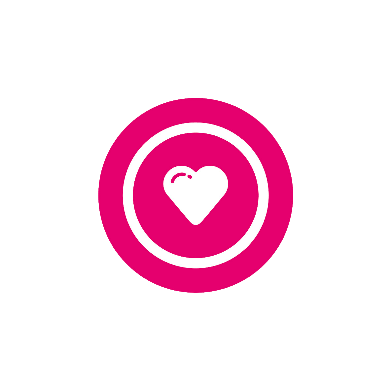 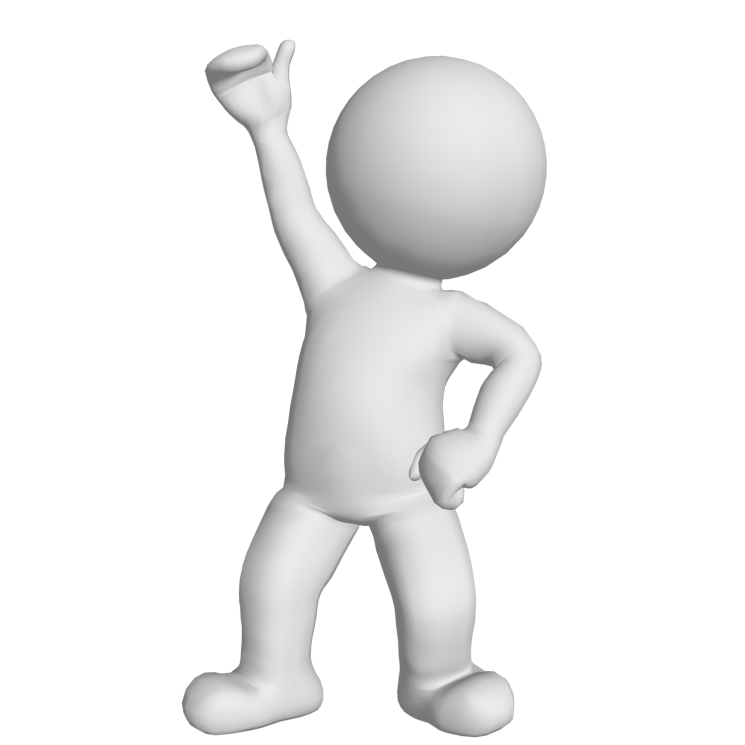 УЧАЩИЕСЯ с 14 ЛЕТ
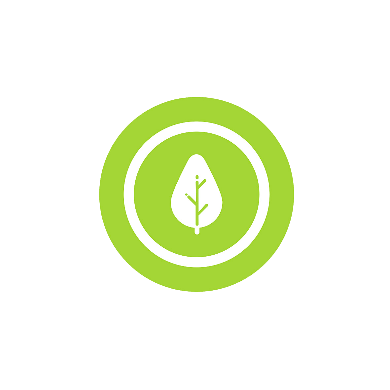 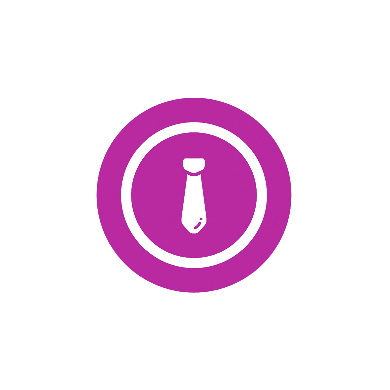 ИНИЦИАЦИЯ СОБСТВЕННЫХ ДОБРОВОЛЬЧЕСКИХ ПРОЕКТОВ НА УРОВНЕ ШКОЛЫ И СОЦИУМА ПО РАЗЛИЧНЫМ НАПРАВЛЕНИЯМ
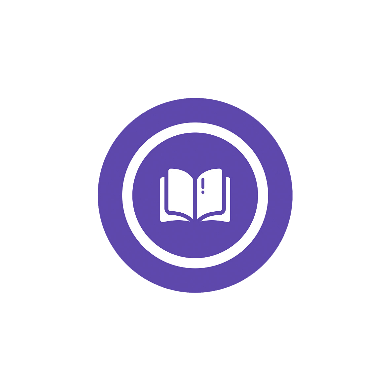 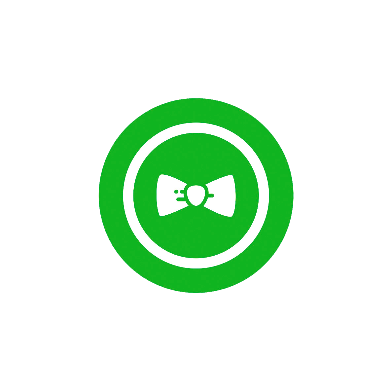 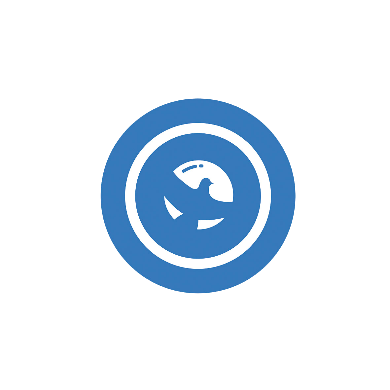 ДЕЯТЕЛЬНОЕ УЧАСТИЕ  В ДОБРОВОЛЬЧЕСКИХ ПРОЕКТАХ, ИНИЦИИРОВАННЫХ ДРУГИМИ ВОЛОНТЕРСКИМИ ОРГАНИЗАЦИЯМИ
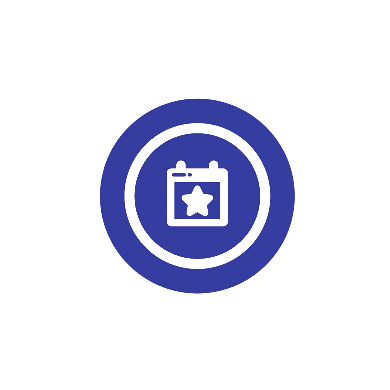 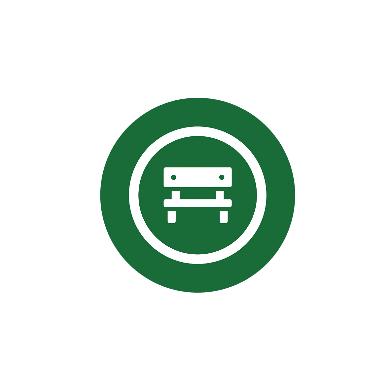 РЕЗУЛЬТАТИВНОСТЬ
11
II НАПРАВЛЕНИЕ – ДОБРЫНЯ
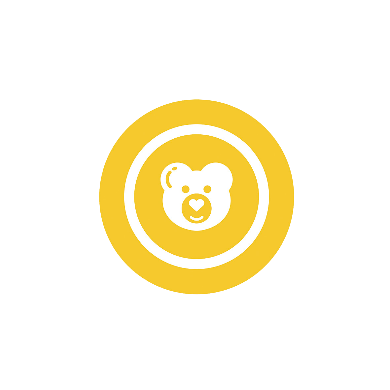 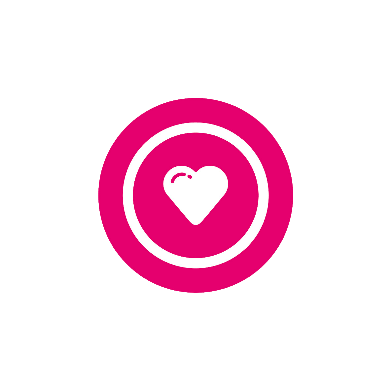 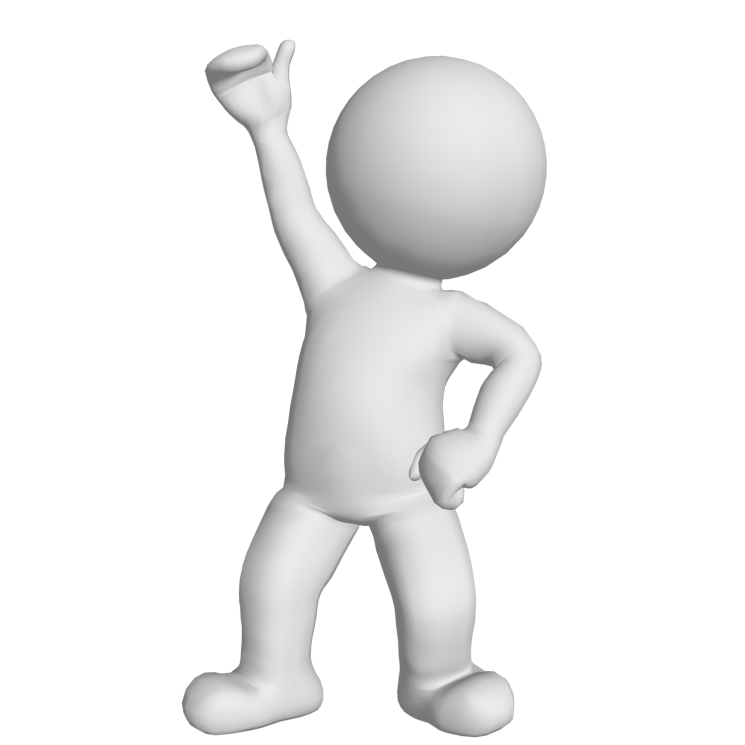 УЧАЩИЕСЯ 5-7-х КЛАССОВ
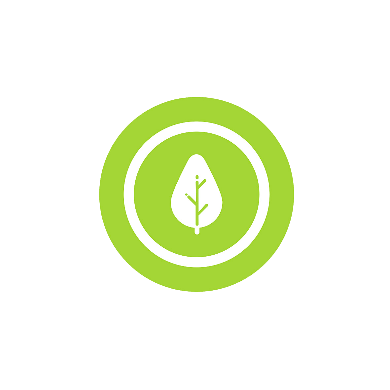 РЕАЛИЗАЦИЯ ПРОГРАММЫ «ШКОЛА ВОЛОНТЕРОВ»
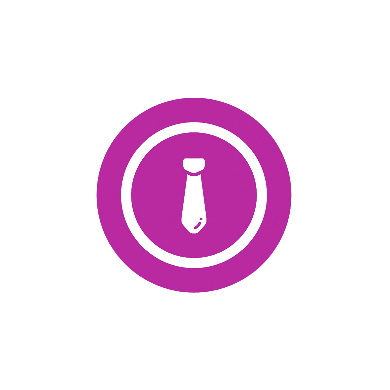 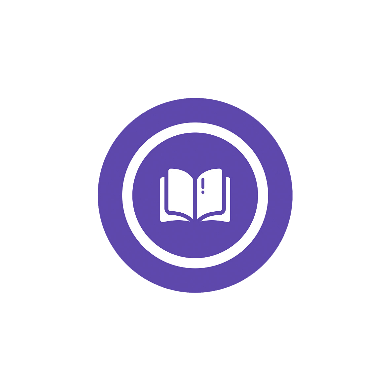 ИНИЦИАЦИЯ СОБСТВЕННЫХ ДОБРОВОЛЬЧЕСКИХ ПРОЕКТОВ НА УРОВНЕ КЛАССА И ШКОЛЫ
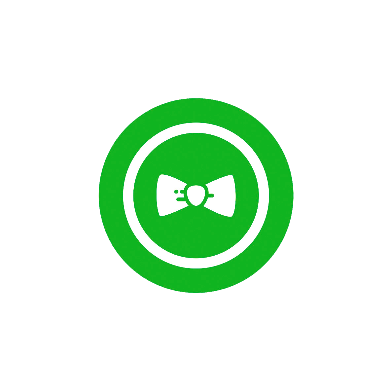 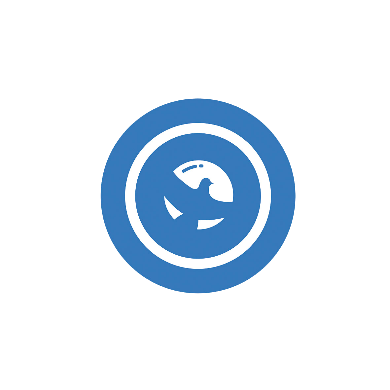 ДЕЯТЕЛЬНОЕ УЧАСТИЕ  В ДОБРОВОЛЬЧЕСКИХ ПРОЕКТАХ, ИНИЦИИРОВАННЫХ СТАРШИМИ ШКОЛЬНИКАМИ
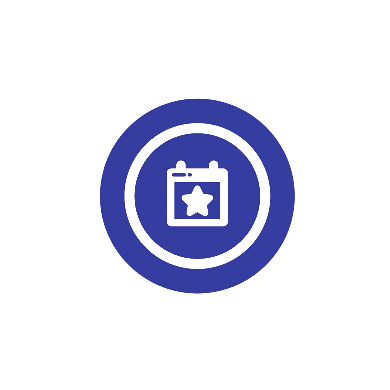 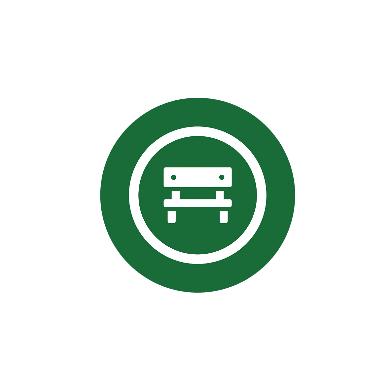 РЕЗУЛЬТАТИВНОСТЬ
12
I НАПРАВЛЕНИЕ – ДОБРАЯ ДЕТСКАЯ ПОМОЩЬ
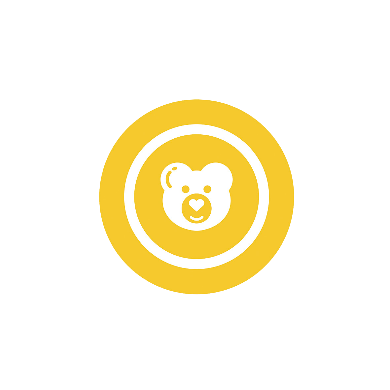 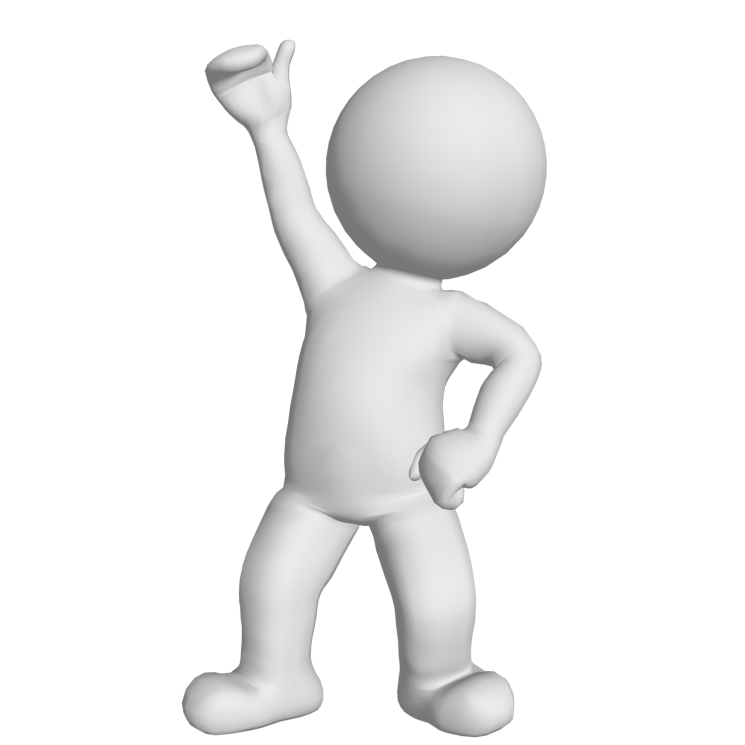 УЧАЩИЕСЯ НАЧАЛЬНОЙ ШКОЛЫ
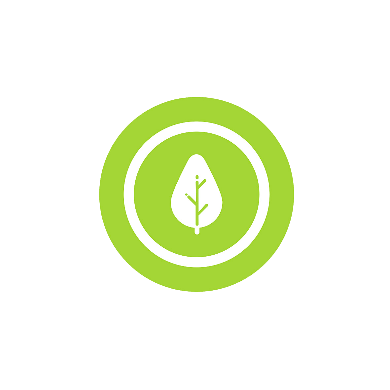 РЕАЛИЗАЦИЯ СЕРИИ МОТИВАЦИОННЫХ СОБЫТИЙ:    знакомство с героями проекта «Горящее сердце», образовательный проект «ДДП спешит …» (кому? и почему? надо помогать), ярмарка добрых дел «Я хочу (помочь)! Я могу (помогаю)»
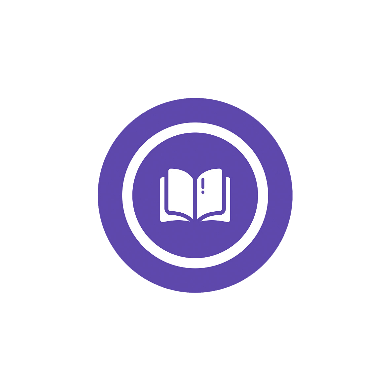 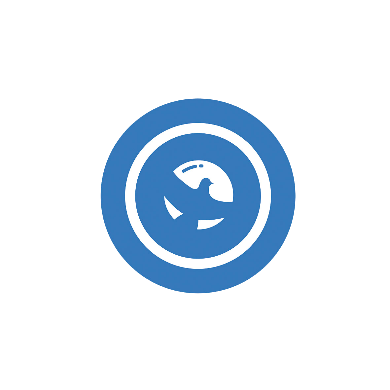 УЧАСТИЕ В ВОЗРАСТОСООБРАЗНЫХ ДОБРОВОЛЬЧЕСКИХ ПРОЕКТАХ  (класс, школа, ближайший социум)
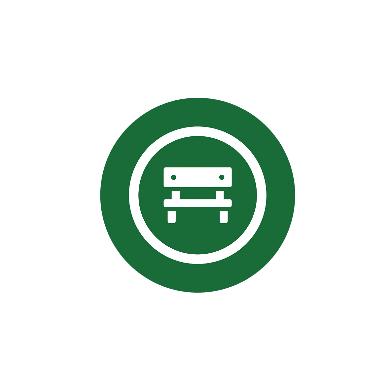 РЕЗУЛЬТАТИВНОСТЬ
13
IV НАПРАВЛЕНИЕ – СОЦИАЛЬНЫЕ МЕДИА
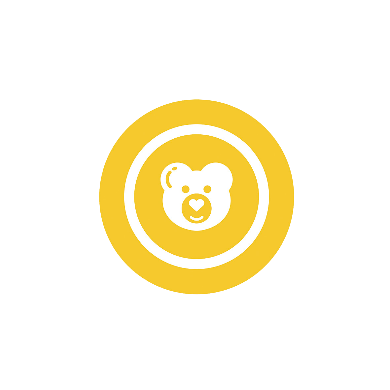 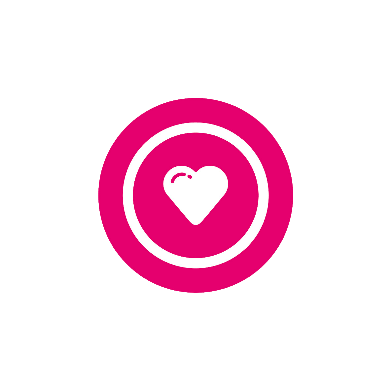 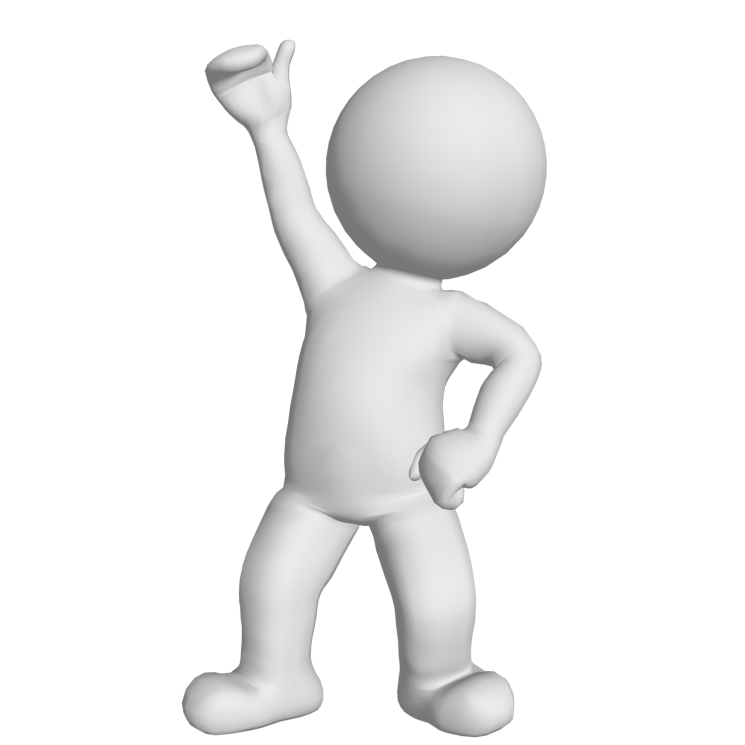 УЧАЩИЕСЯ 7-11-х КЛАССОВ
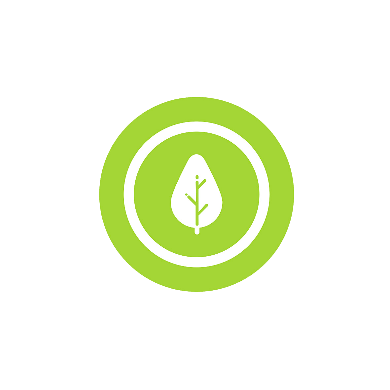 РЕАЛИЗАЦИЯ ДОБРОВОЛЬЧЕСКИХ ИНИЦИАТИВ В 
СФЕРЕ ИНФОРМАЦИОННЫХ ТЕХНОЛОГИЙ
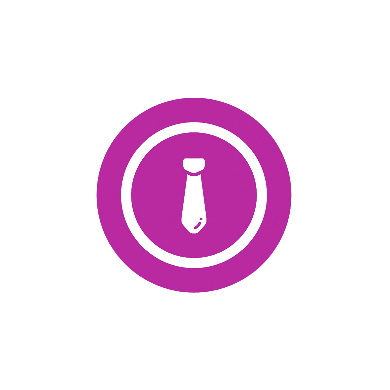 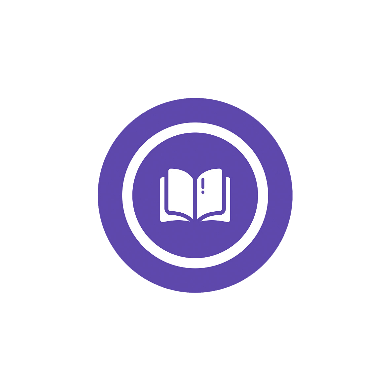 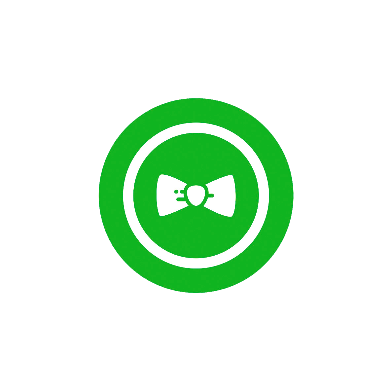 ФОРМИРОВАНИЕ ИНФОРМАЦИОННОЙ ШКОЛЬНОЙ      ПЛОЩАДКИ ПО ВЗАИМОДЕЙСТВИЮ ВСЕХ СУБЪЕКТОВ ДОБРОВОЛЬЧЕСКОЙ ДЕЯТЕЛЬНОСТИ
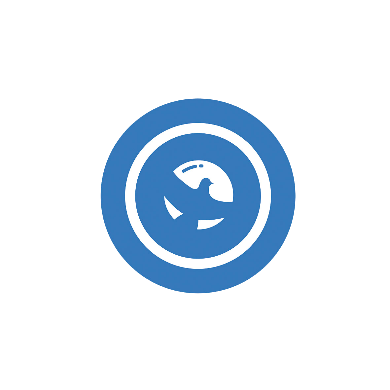 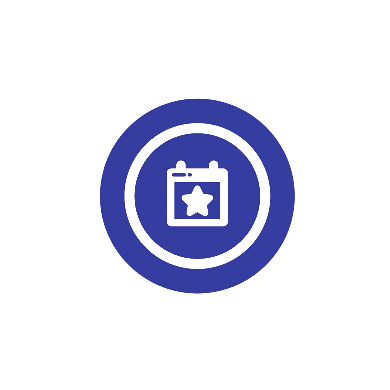 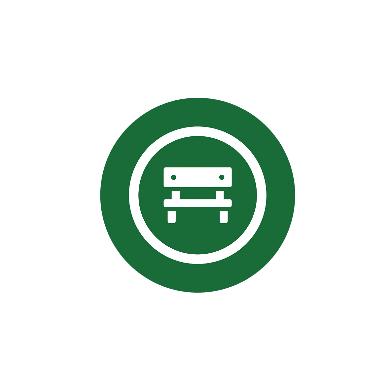 РЕЗУЛЬТАТИВНОСТЬ
14
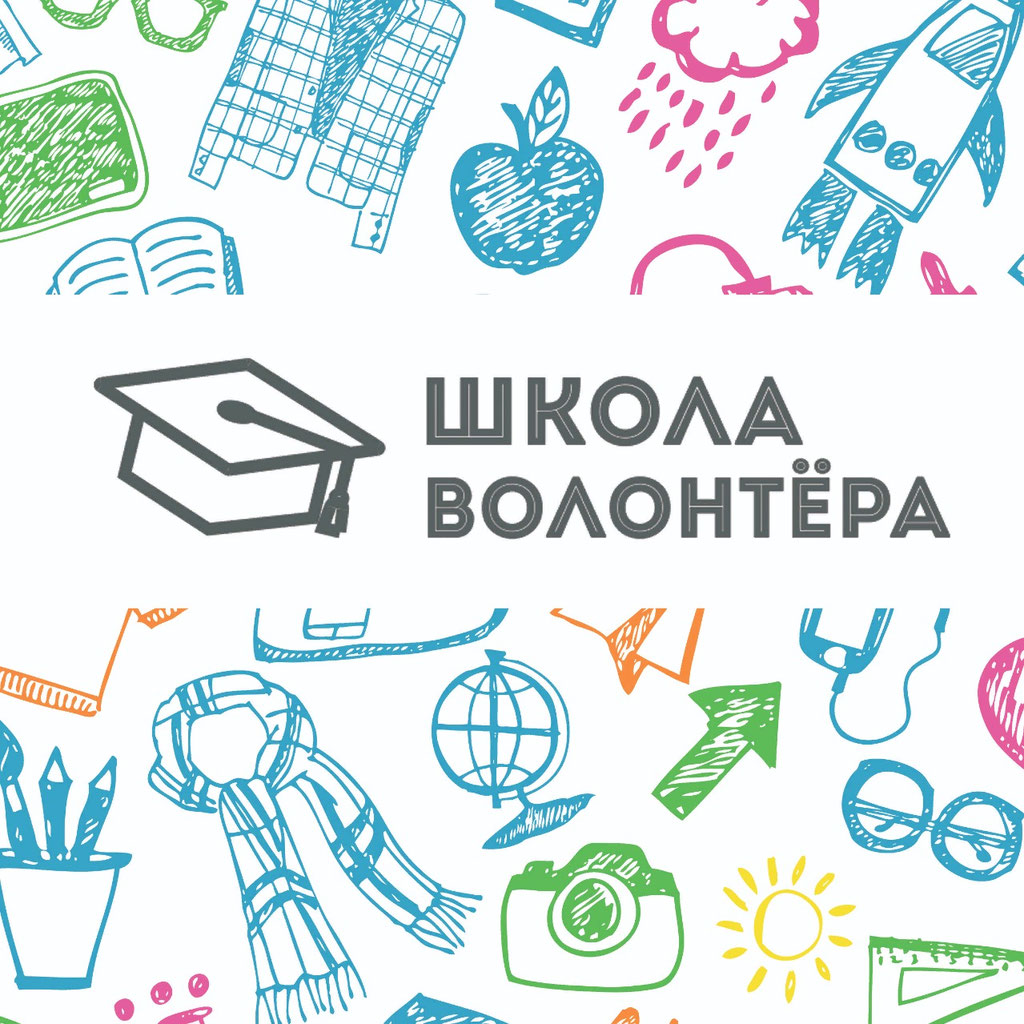 ВОЛОНТЕРСКАЯ ДЕЯТЕЛЬНОСТЬ КАК ОДНА ИЗ ФОРМ СОЦИАЛЬНОГО СЛУЖЕНИЯ
ОСНОВЫ ПРОВЕДЕНИЯ СОЦИАЛЬНЫХ ДЕЛ
ПОДГОТОВКА ВОЛОНТЕРА
РЕЗУЛЬТАТИВНОСТЬ
15
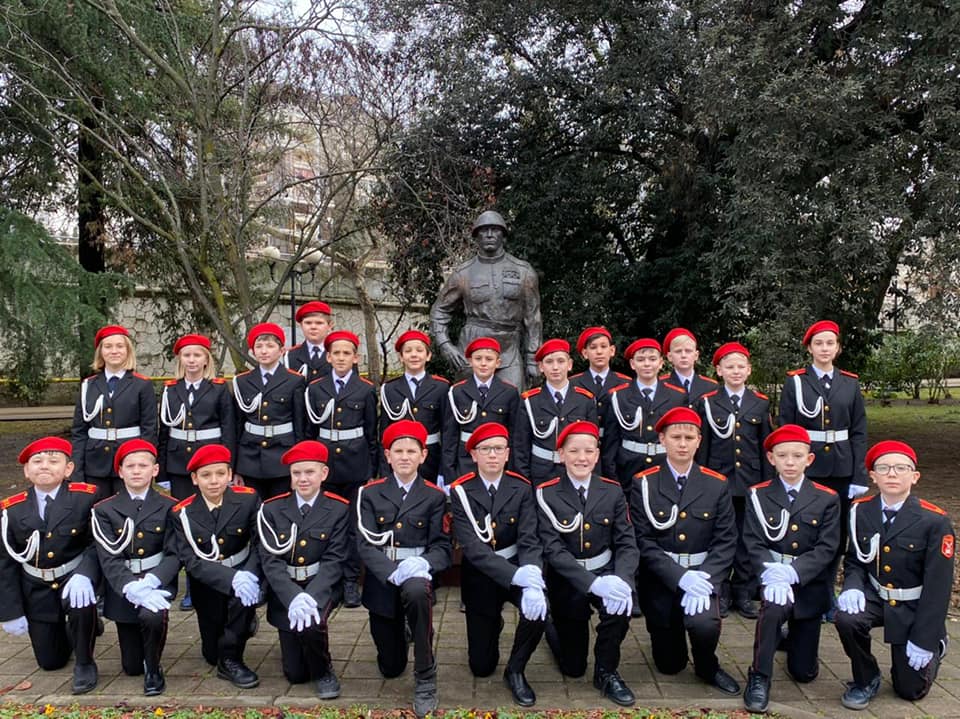 КЛЮЧЕВЫЕ НАПРАВЛЕНИЯ: 
Создание системы мероприятий, направленных на развитие социальной активности кадет.
Включение в реализацию образовательных мероприятий учеников 11-х классов в качестве наставников.
Апробация системы наставничества через организацию добровольческой деятельности.
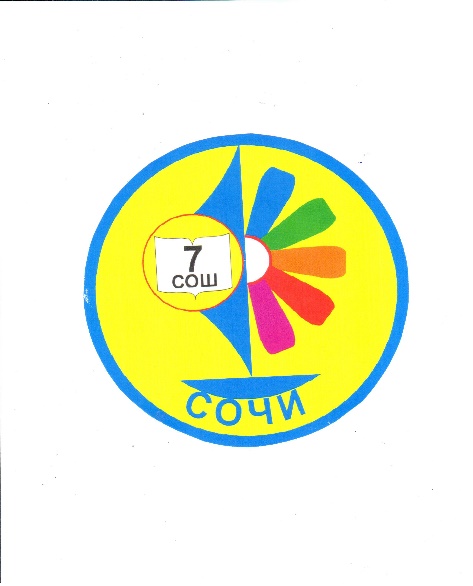 ПОДПРОЕКТ «КАДЕТСКИЙ ДОЗОР»
АПРОБАЦИЯ И ДИССЕМИНАЦИЯ
16
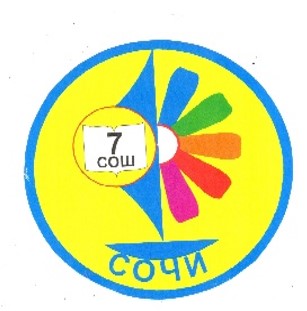 ОЖИДАЕМЫЕ РЕЗУЛЬТАТЫ
17
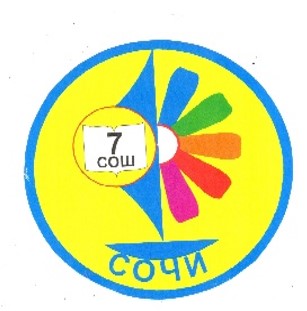 ОЖИДАЕМЫЕ РЕЗУЛЬТАТЫ
18
Мастер-класс по теме «Социально значимая акция в школе: планируем вместе» в рамках единого Дня воспитательной работы (апрель 2021 года). 
Презентация рабочей программы воспитания общеобразовательной организации, основанной на деятельности добровольческих объединений (сентябрь 2021 года).
Обучающий семинар «Оценка эффективности добровольческой деятельности в общеобразовательной организации» (декабрь 2021 года).
Апробация образовательного онлайн курса развития профессиональных компетенций педагогических работников по работе в сфере добровольчества и технологиям работы с волонтерами (2022 год).
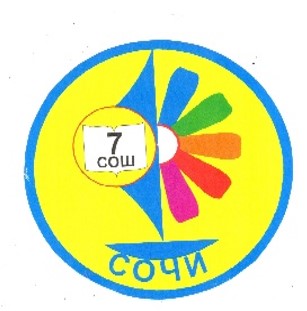 ОЖИДАЕМЫЕ РЕЗУЛЬТАТЫ
19
Создание методической сети в целях сетевой реализации дополнительной общеобразовательной программы «Школа волонтеров» (Школы №№ 2,7,14, гимназии №№6,15)  
МОБУ СОШ №7 г. Сочи им. Москвина А.П. с 2021 года является членом Ассоциации волонтерских организаций.

1.  Онлайн обучение по программам базовых курсов «Основы волонтерства для начинающих» и «Онлайн-курс для педагогов» (50% классных руководителей, декабрь 2020 г.).
2. Онлайн обучение по программам: «Комьюнити-менеджмент», «Социальное проектирование» и «Продвижение социальных инициатив»
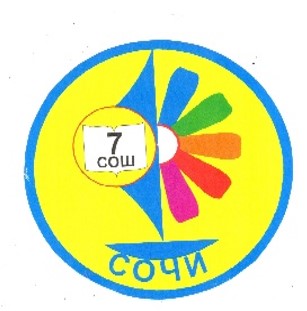 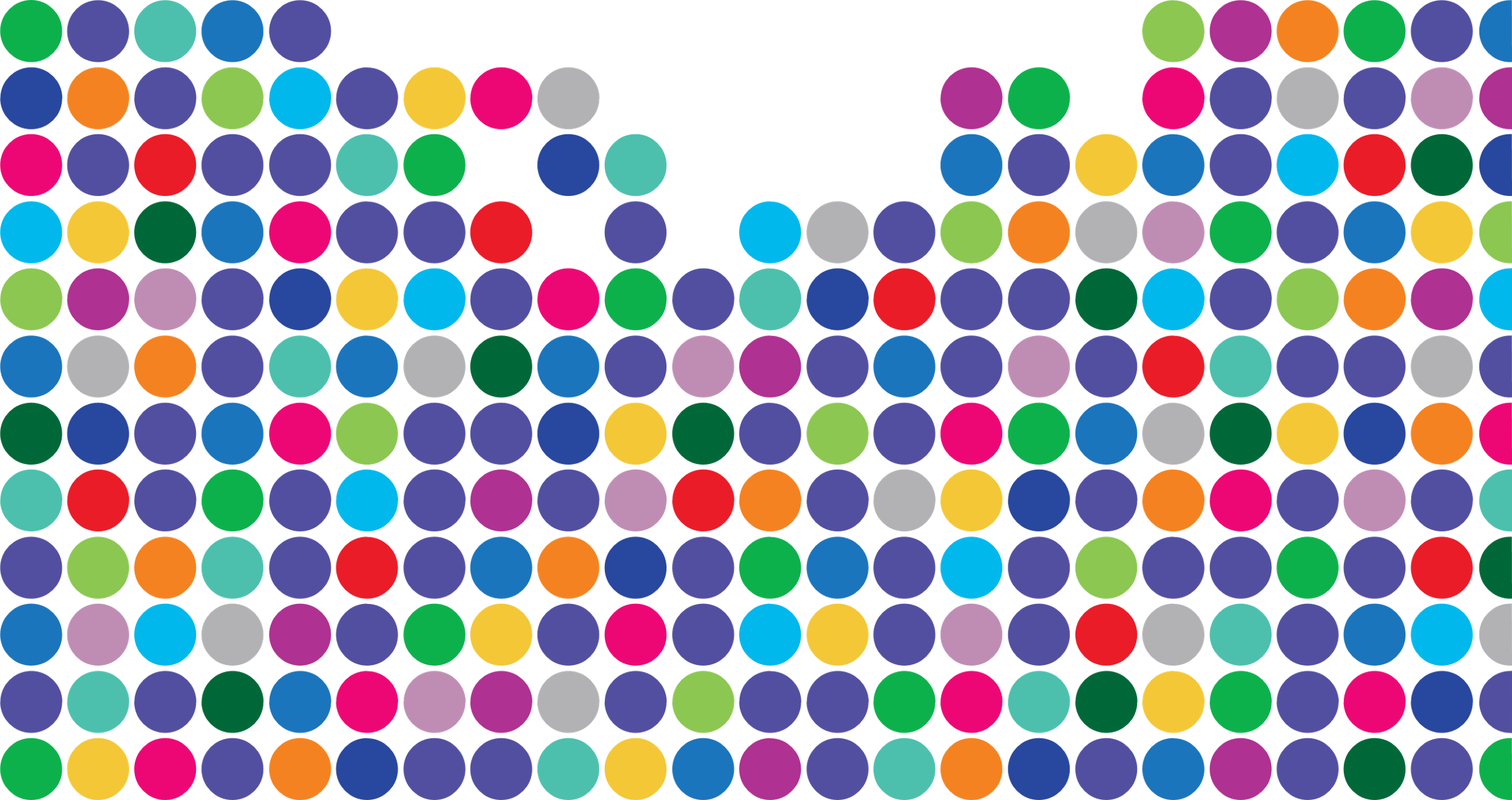 СПАСИБО ЗА ВНИМАНИЕ!